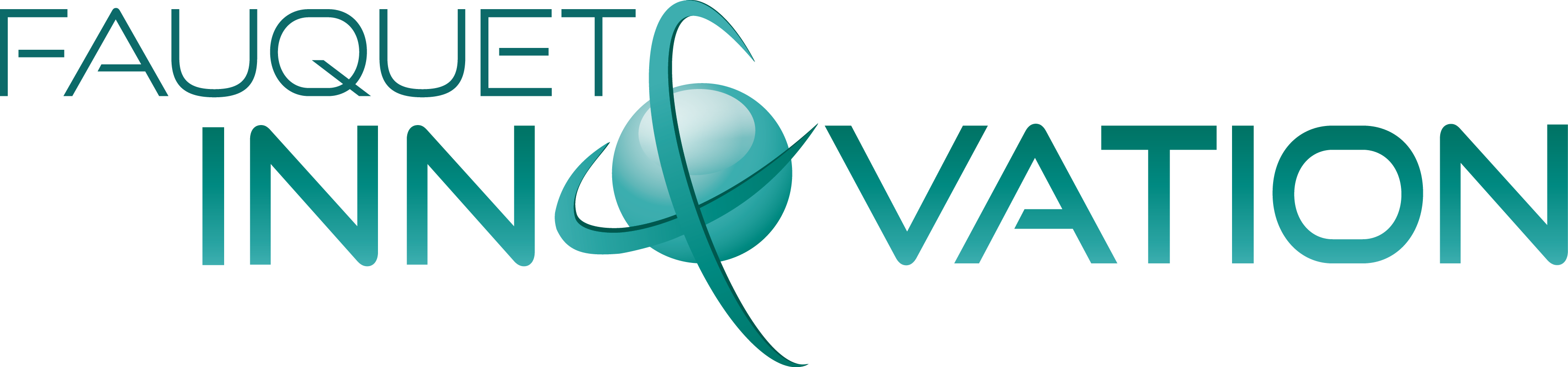 PURIFICATION DE Molécules COMPLEXES 
SANS CHANGER D’EQUIPEMENT
Série A : 1 million €
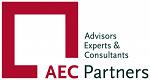 http://www.fauquet-innovation.fr
La purification est l’étape de la production industrielle à plus forte valeur ajoutée
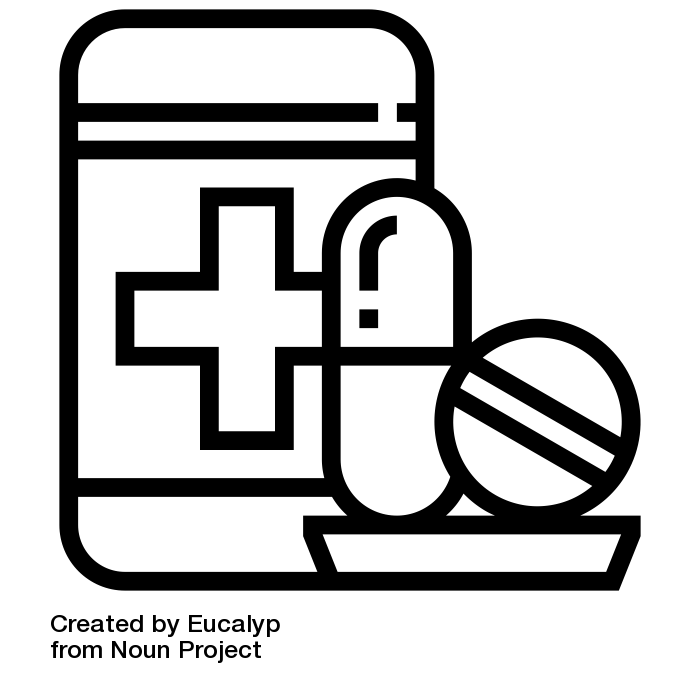 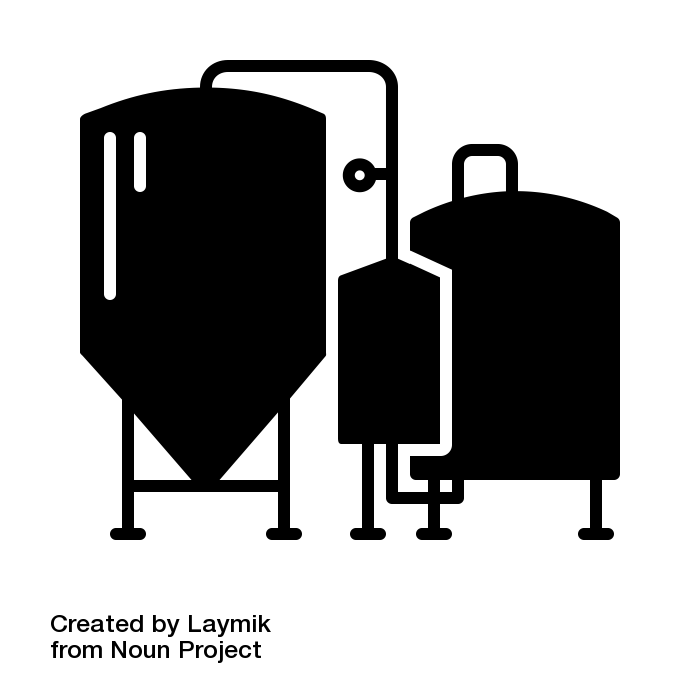 Production
Produit
Vaccin
Insuline
Anticoagulant
Anticancéreux…
3 à 10%
du prix du produit
Purification
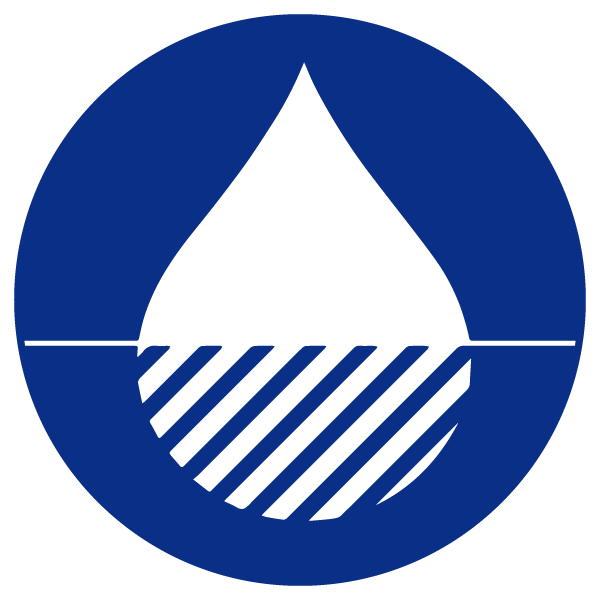 30 à 70% du coût de production
Portée par la fabrication de molécules de plus en plus complexes, la purification peut représenter jusqu’à 70% du coût de production.
Juin 2018
Fauquet Innovation - Confidentiel
2
Cas client 1: Site de production du plus grand acteur français de l’industrie pharmaceutique (1/2)
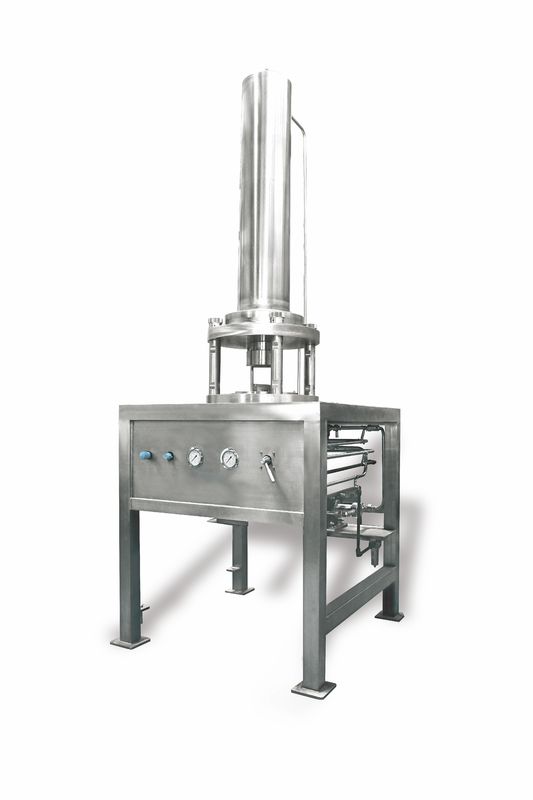 Contexte
Problématique
Le système de chromatographie utilisé est une colonne de 300mm de diamètre
La production de sa matière première nécessite 3 étapes de chromatographie
Ces 3 étapes occupent 100 % du planning de production de l’outil
LE CLIENT DOIT PRODUIRE PLUS QUE PREVU

Comment produire plus en gardant sa production en interne alors que son outil de production fonctionne déjà à 100% de sa capacité ?
Notre procédé Inexiotech est la seule solution technique qui répond entièrement à la problématique du client
Juin 2018
Fauquet Innovation - Confidentiel
3
Cas client 1: Fauquet Innovation double la capacité de production de l’équipement de son client sans qu’il ne le change (2/2)
Structure des coûts de production du client pour un lot, sans et avec Inexiotech :
Principaux milestones et revenus associés pour Fauquet Innovation:
Sans Inexiotech
Avec Inexiotech
Pour une production de 2 à 3 lots par an avec Inexiotech:
Revenu Fauquet Innovation: 160 à 240 k€ par an
Réduction des coûts du client: 160 à 240k€ par an
 Partage des gains 50/50 entre Fauquet Innovation et le client
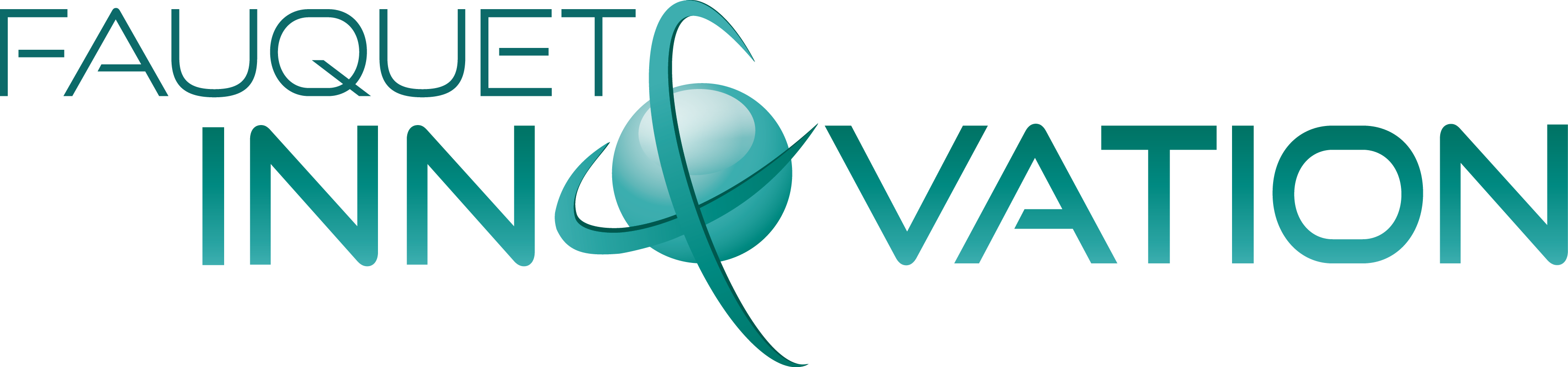 Juin 2018
Fauquet Innovation - Confidentiel
4
Cas client 2: Un des principaux fournisseurs de l’industrie pharmaceutique en extraits de plantes (1/2)
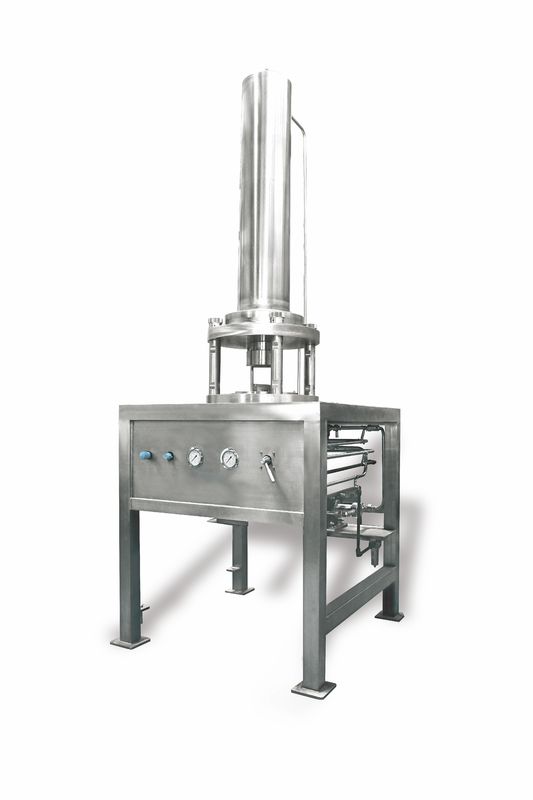 Contexte
Problématique
Le client dépense 1 à 2 m€ par an pour sous-traiter la purification d’un extrait végétal
Le client souhaite internaliser la purification de cet extrait de plante

MAIS

Ses équipements sont trop petits et l’achat de nouveaux équipements répresente un investissement de 4 à 6m€
Inexiotech lui permet d’envisager sa production sur l’équipement existant
Juin 2018
Fauquet Innovation - Confidentiel
5
Cas client 2: Fauquet Innovation permet à son client d’internaliser la purification de son extrait de plan sans qu’il ait à investir dans de nouveaux équipements (2/2)
Structure des coûts de production du client pour un lot, sans et avec Inexiotech :
Principaux milestones et revenus associés pour Fauquet Innovation:
Sans Inexiotech
Avec Inexiotech
Revenu Fauquet Innovation: 200k€ par an
Réduction des coûts de production du client: 300k€ par an
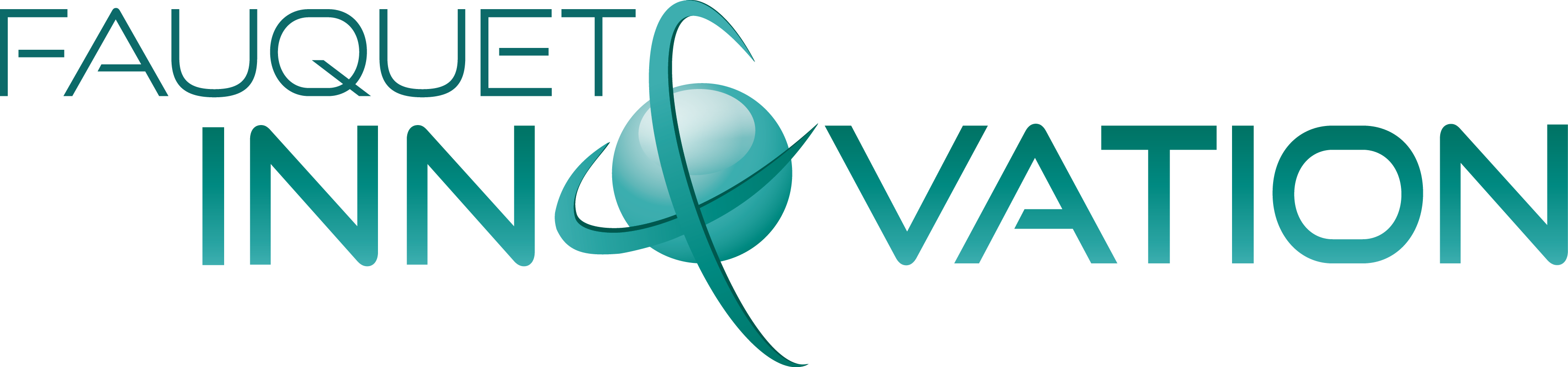 Juin 2018
Fauquet Innovation - Confidentiel
6
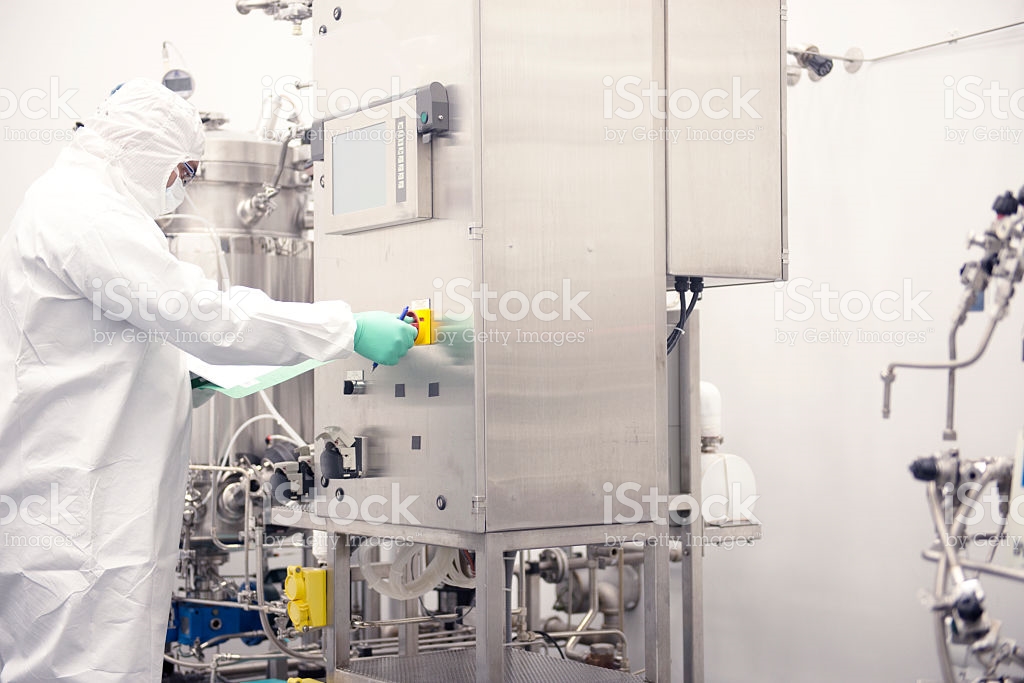 est une brique technologique et industrielle brevetée qui simplifie la purification
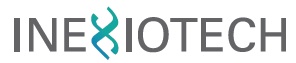 est un procédé "plug & play " de pilotage d’équipement qui complète du matériel existant

                           s’appuie sur un brevet publié
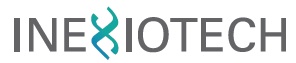 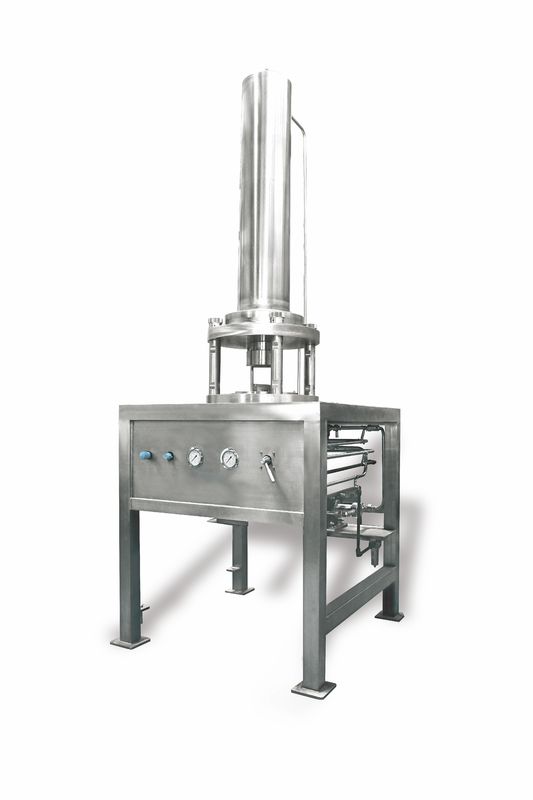 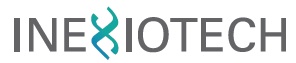 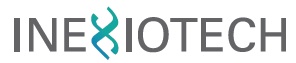 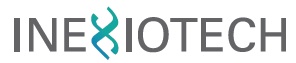 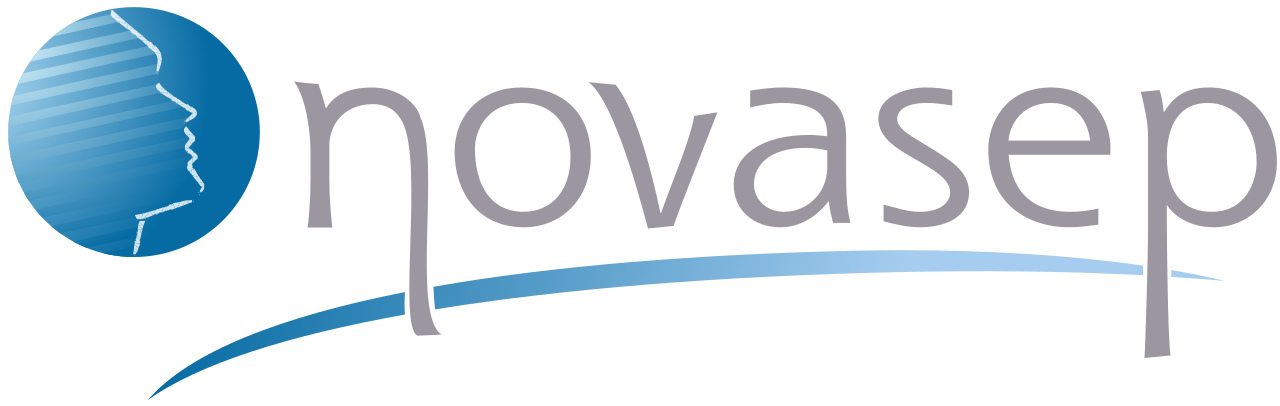 Matériel Universel
Juin 2018
Fauquet Innovation - Confidentiel
7
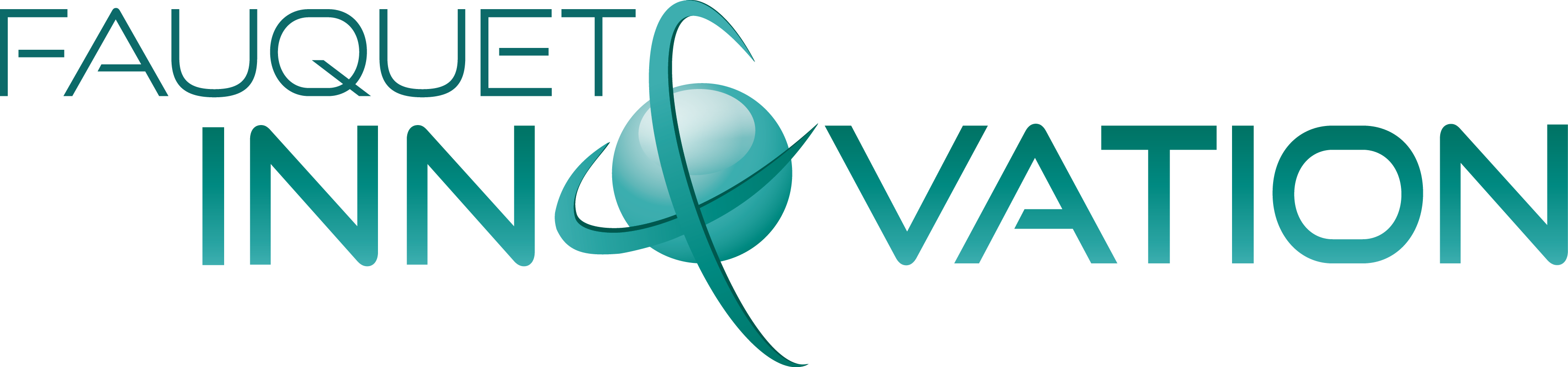 70% du coût de production
 Coûts de production ÷ 2
Incapacité à purifier
 Efficacité x2
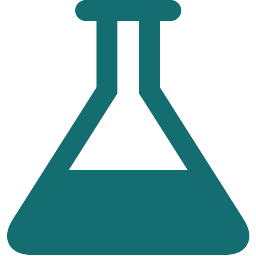 Volumes de solvant limitants 
 Volumes ÷ 2
Time-to-market limitant
Temps de scale-up et production ÷ 3
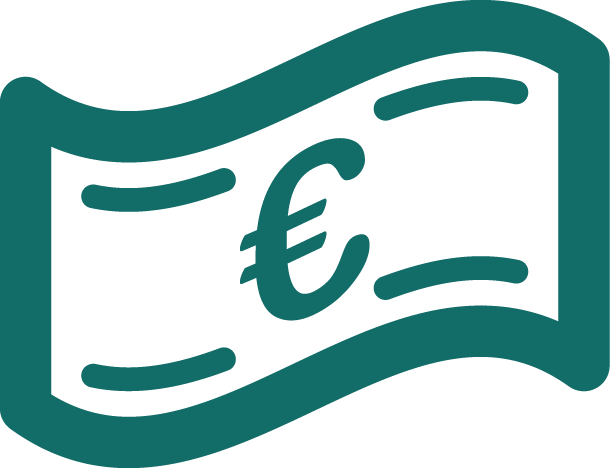 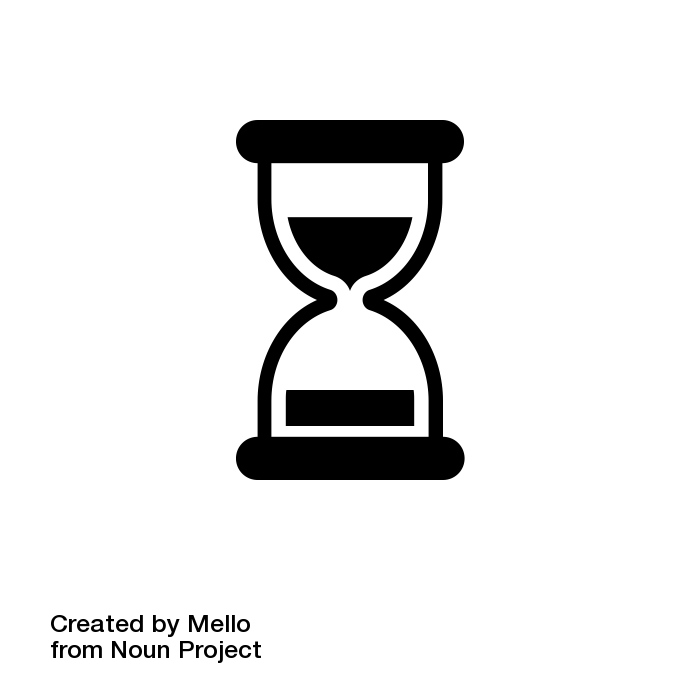 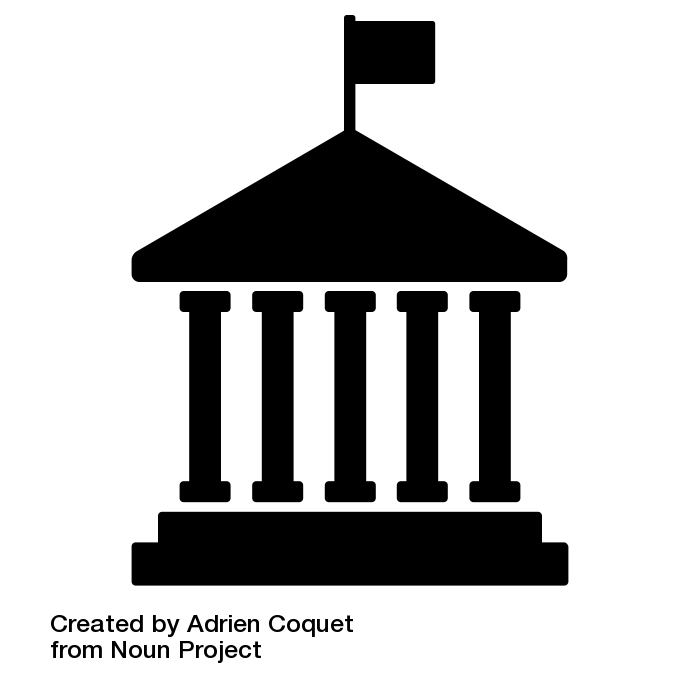 Juin 2018
Fauquet Innovation - Confidentiel
8
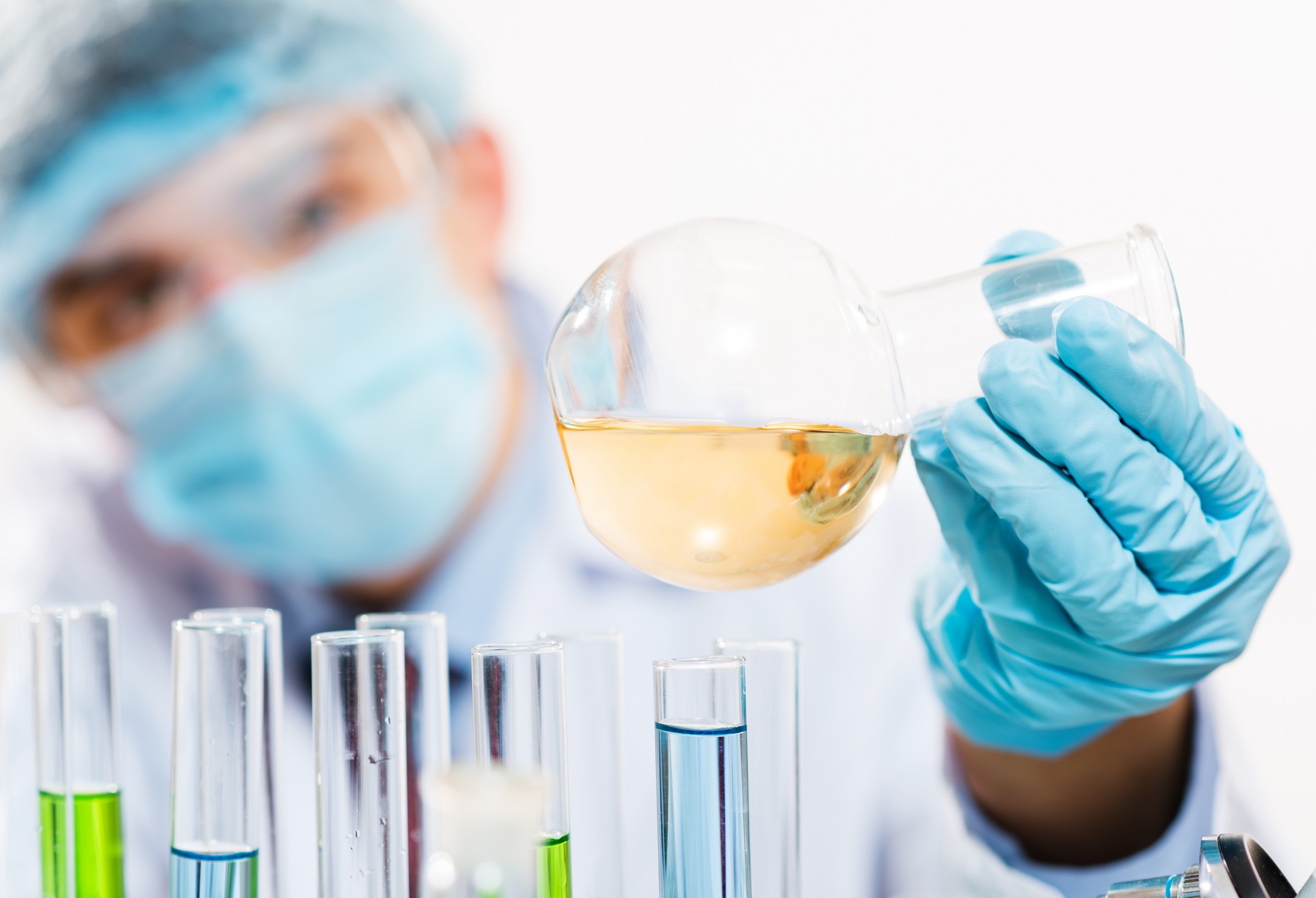 Le marché de la purification et les investissements associés
Marché mondial pour les secteurs pharmaceutiques et des biotechnologie, 2018
Investissements dans les outils de production industrielle en France, 2017
€880 millions
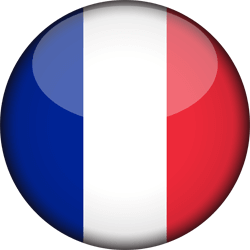 €20 milliards
Secteur pharma/biotech
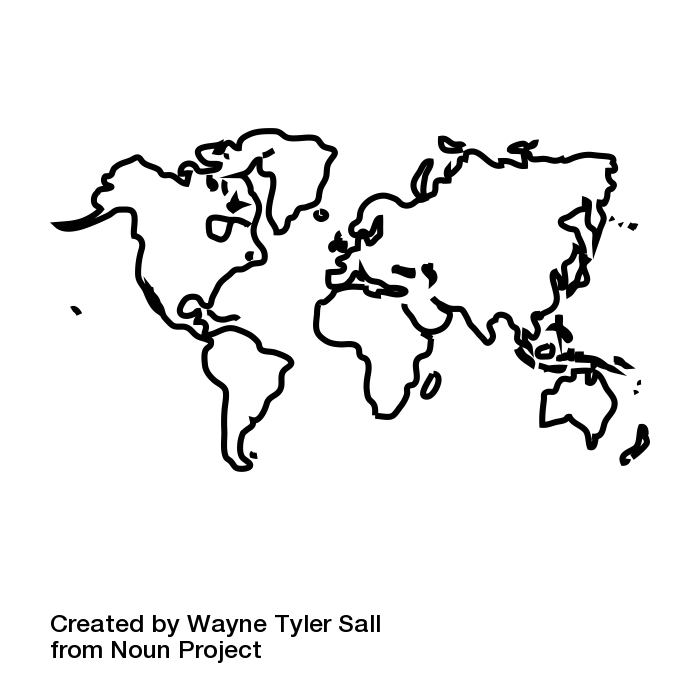 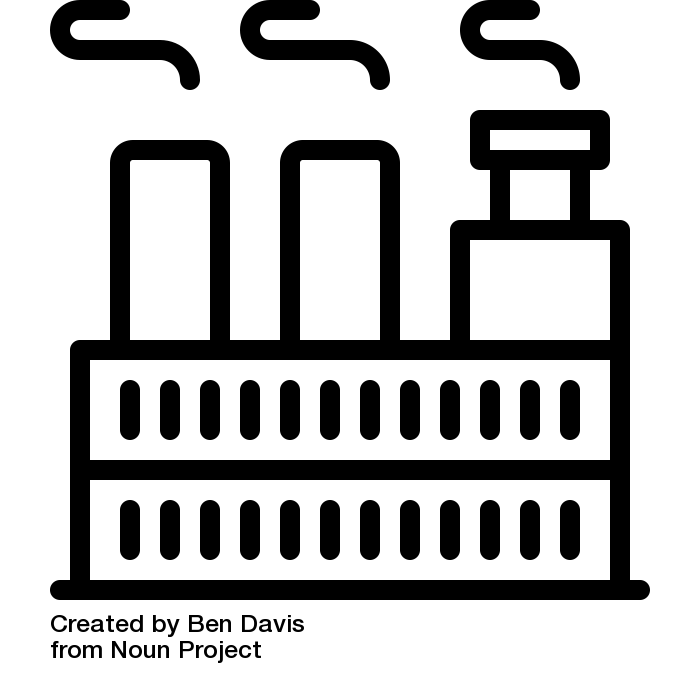 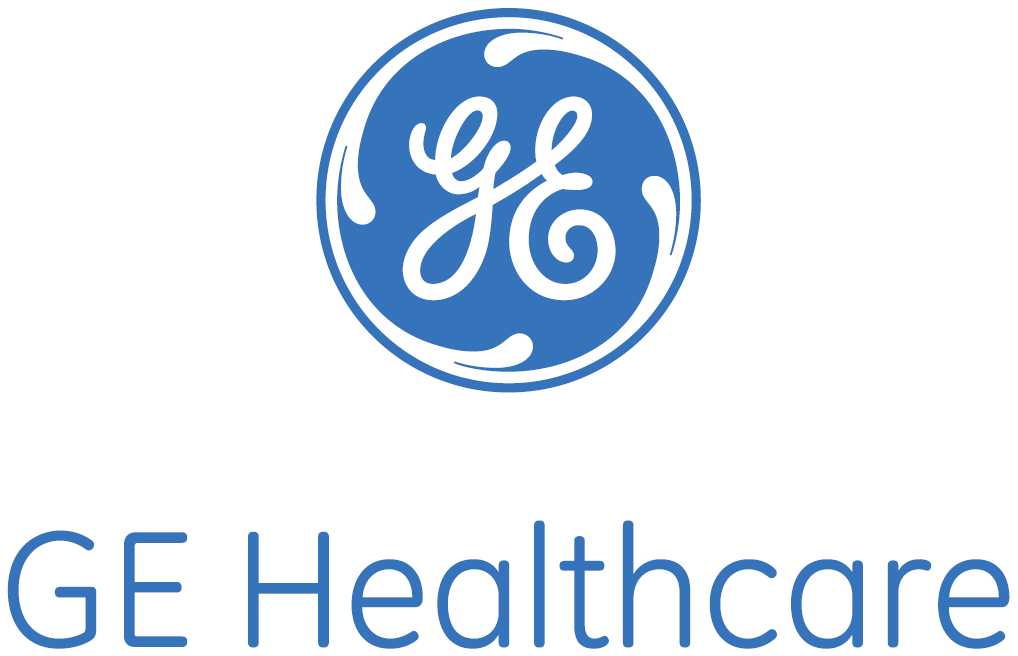 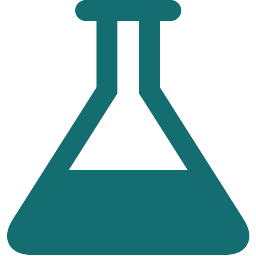 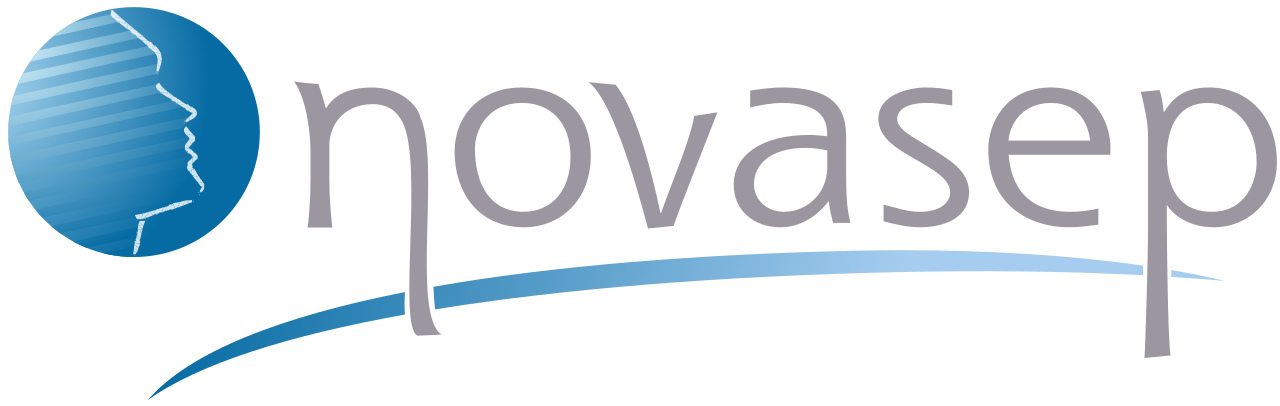 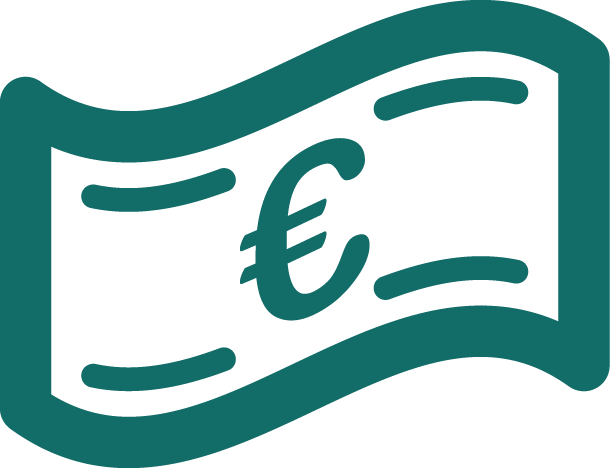 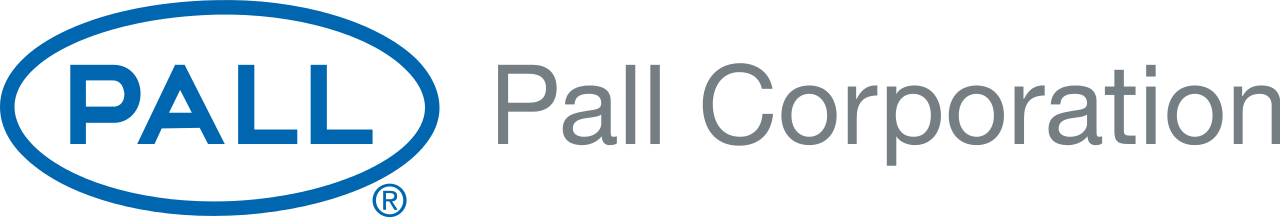 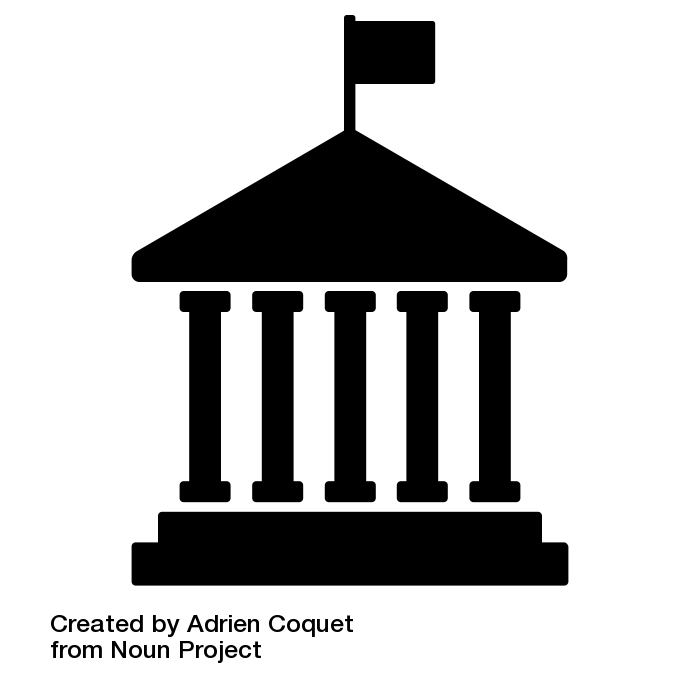 Facteurs d’investissements
Juin 2018
Fauquet Innovation - Confidentiel
9
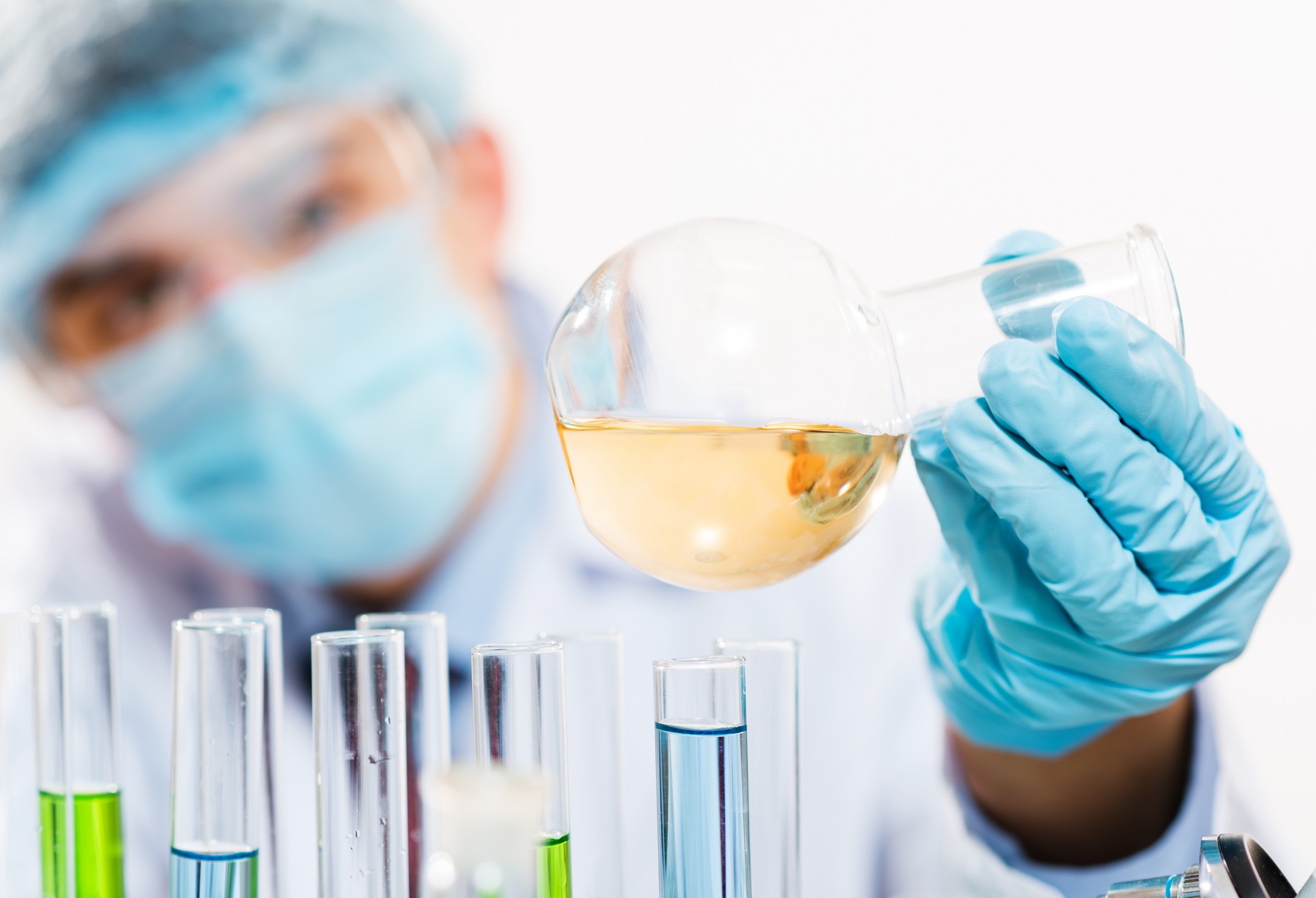 Fauquet Innovation cible trois secteurs pour lesquels son procédé est pertinent et lui assurera la réussite
Secteurs ciblés
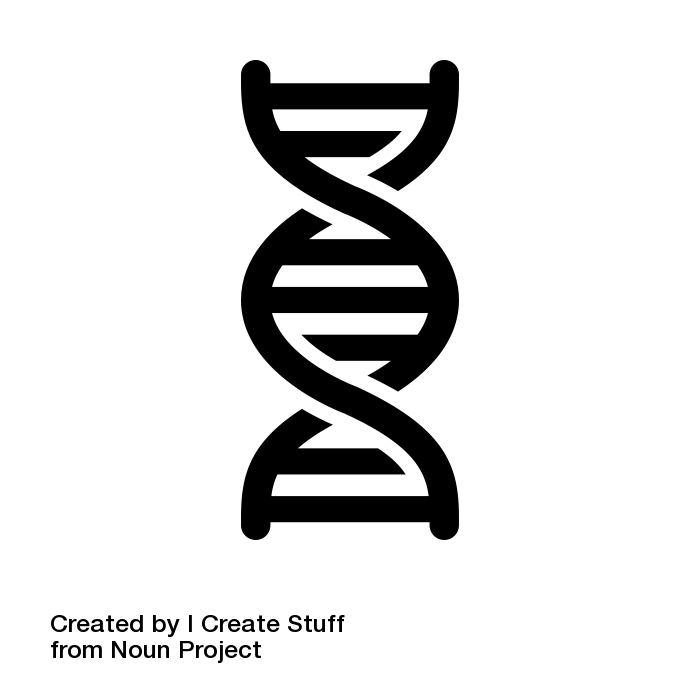 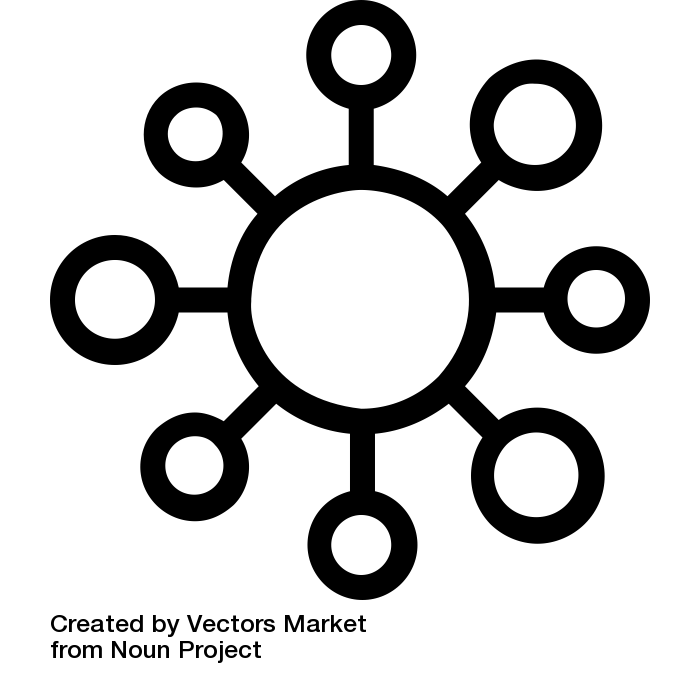 Biotechnologies
Génériques
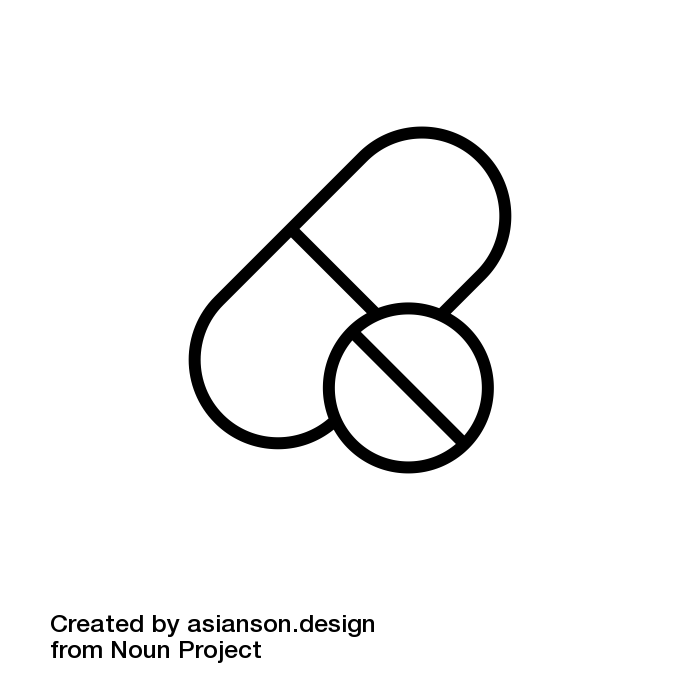 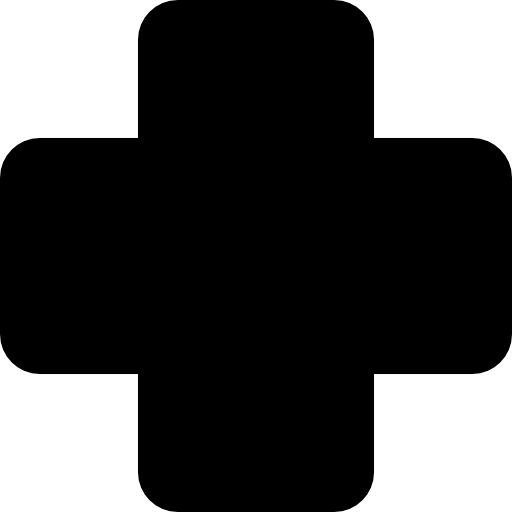 Industrie Pharmaceutique
Secteurs adressés notamment par l’intermédiaire de leurs sous-traitants
Clients sécurisés pendant toute la durée du DMF
Juin 2018
Fauquet Innovation - Confidentiel
10
Fauquet Innovation lève €1 millions en Equity pour accélérer son développement commercial et lancer ses activités de production
Juin 2018
Fauquet Innovation - Confidentiel
11
L’équipe
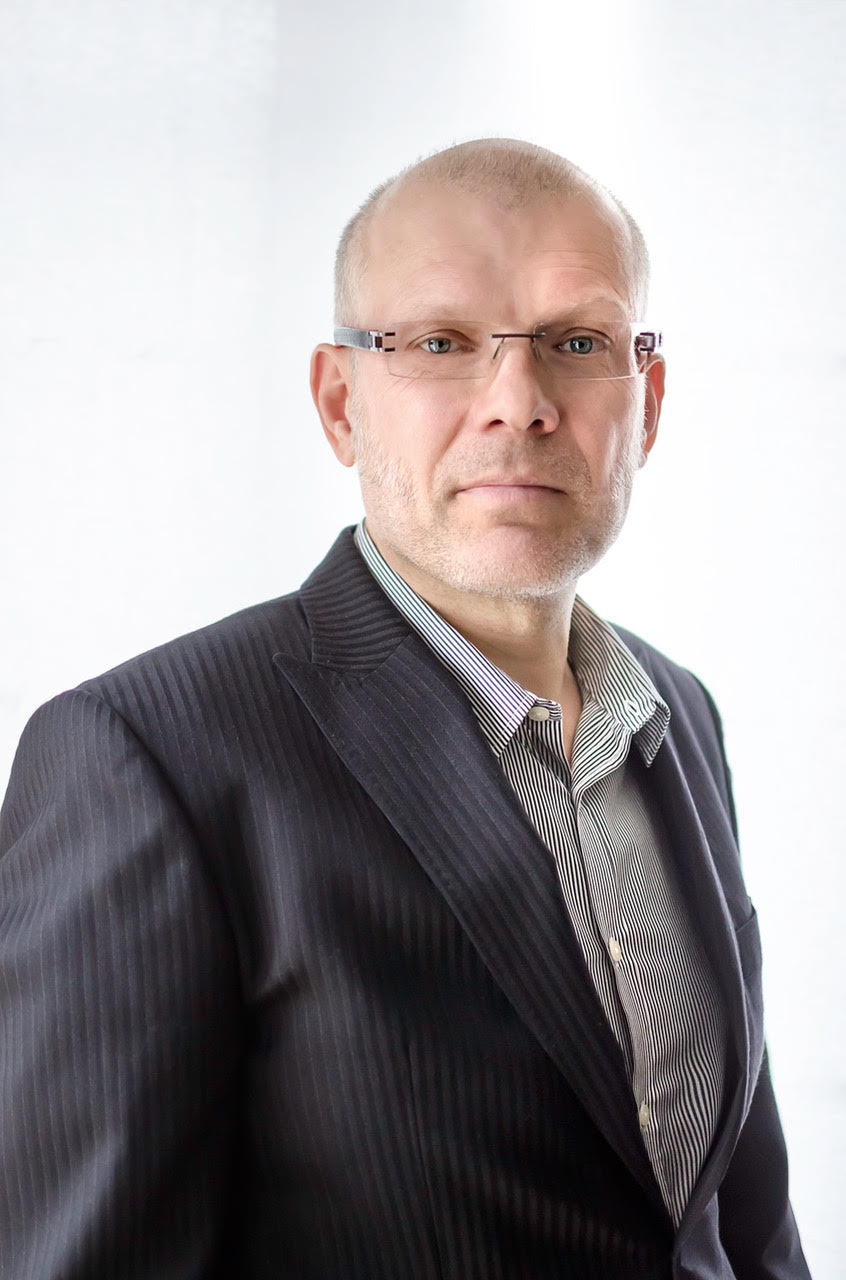 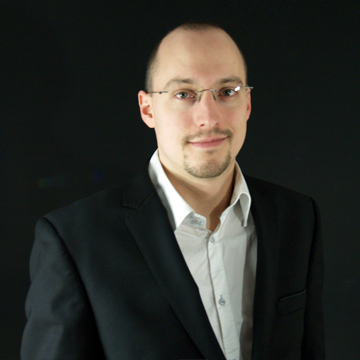 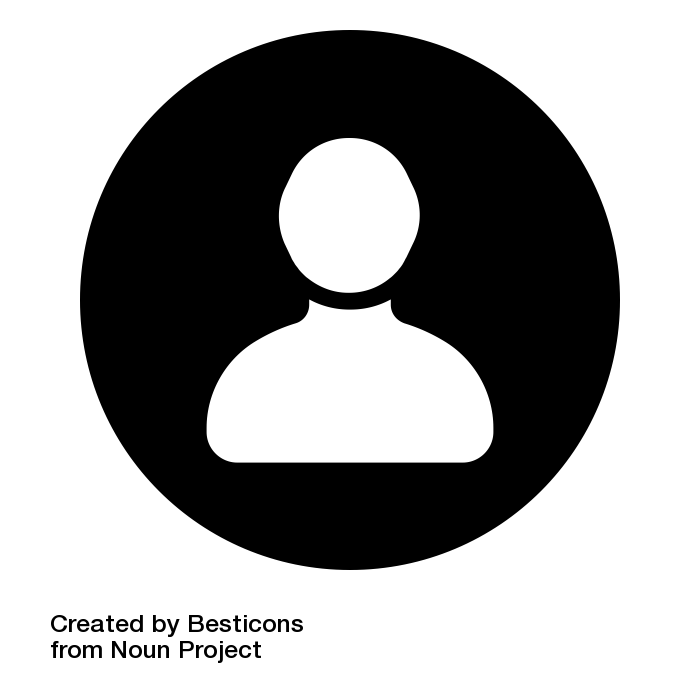 Fédéric Cheviron
 Directeur Commercial

25 ans d’expérience en tant qu’expert en développement marketing et commercial pour des solutions, produits, process et machines pour les industries pharmaceutiques et les entreprises des sciences du vivant

Boccard Health & Care, Biosolve Chimie, Chiral Technologies Europe, Novasep
Nicolas FAUQUET, CEO

Docteur en Pharmacie Industrielle BioMédicale
Ancien interne AP-HP
Master Recherche « Isolement et recherche de principes actifs d’origine naturelle »
Gestion de la pharmacie de l’aéroport de Roissy CDG : 22 salariés, CA +38% 
Auditeur ISO 9001
Eléonor FAUQUET, Assistante de direction 

Docteur en médecine Vétérinaire
Master 2 Recherche Biologie moléculaire et cellulaire (spécialité microbiologie)
Formée au logiciel de simulation de purification industrielle
Auditrice qualité interne
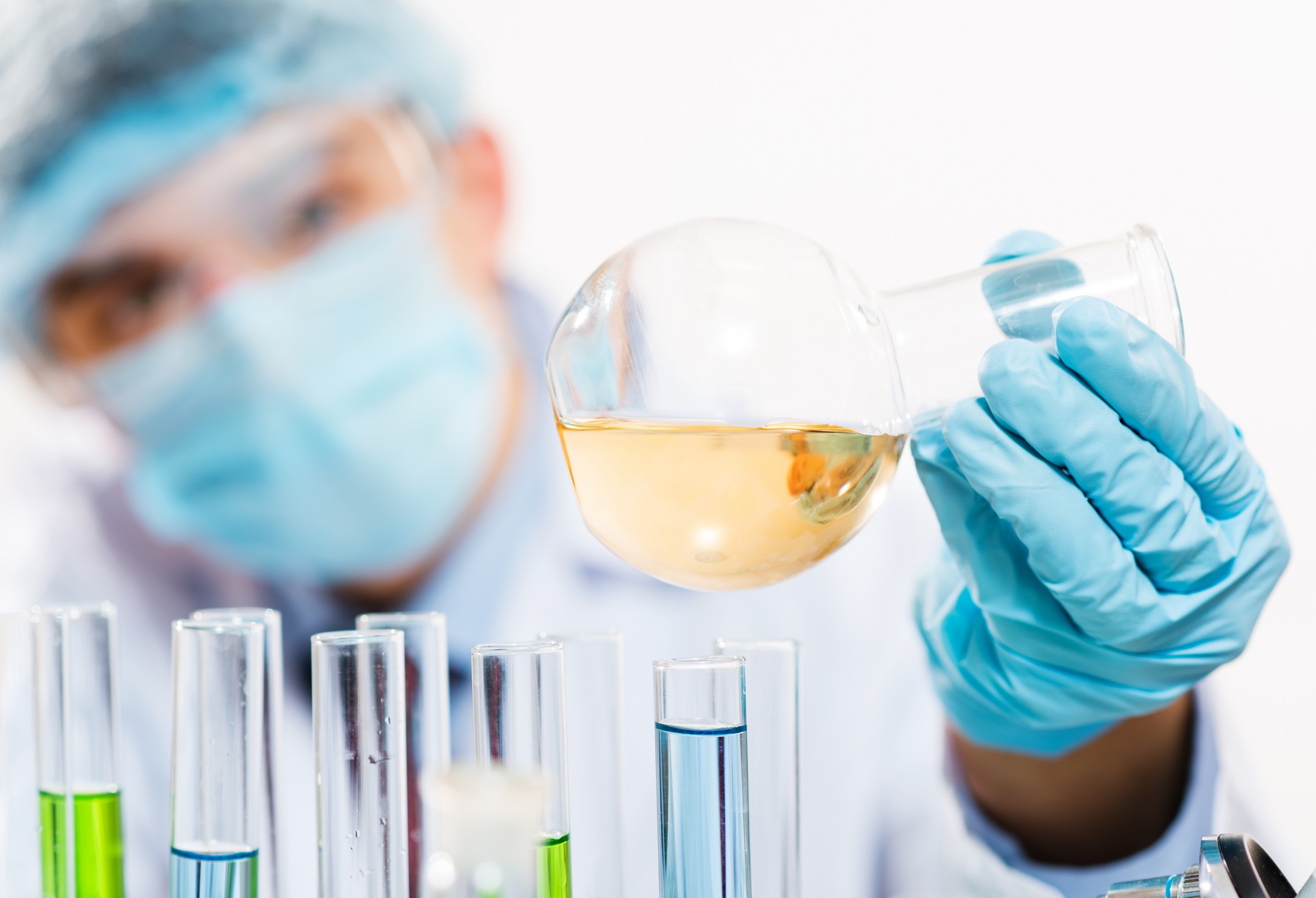 Comité Stratégique

Alain BODEL – Stratégie industrielle. Ancien PDG de deux groupes industriels qu’il a portés vers l’internationalisation et l’entrée en bourse
Hélène MARVILLET – Certification Pharmaceutique. Fondatrice et ex-présidente du premier système de certification pharmaceutique de France
Jacques WENIG – Finance. Principal J.H. Chapman Group Investment Bank - expert du marché Nord américain des ingrédients agro-alimentaire et de cessions de licences d’exploitation
Comité Scientifique

Alexandre MACIUK – Expert purification. Maître de conférence à l’Université
Paris-Sud 11 et membre de l’équipe de recherche sur la chimie des substances
 naturelles

Olivier MONASSON – Expert biotechnologie. Ingénieur de recherche à l’Université de Cergy-Pontoise sur le thème de la synthèse, purification et caractérisation de peptides
Juin 2018
Fauquet Innovation - Confidentiel
12
Back-up
Juin 2018
Fauquet Innovation - Confidentiel
13
Business model
Le modèle économique repose sur trois produits :
1
2
Etude de purification
3
Production de lots pilote
(soit sur le site du client
 soit sur le site de
 Fauquet Innovation)
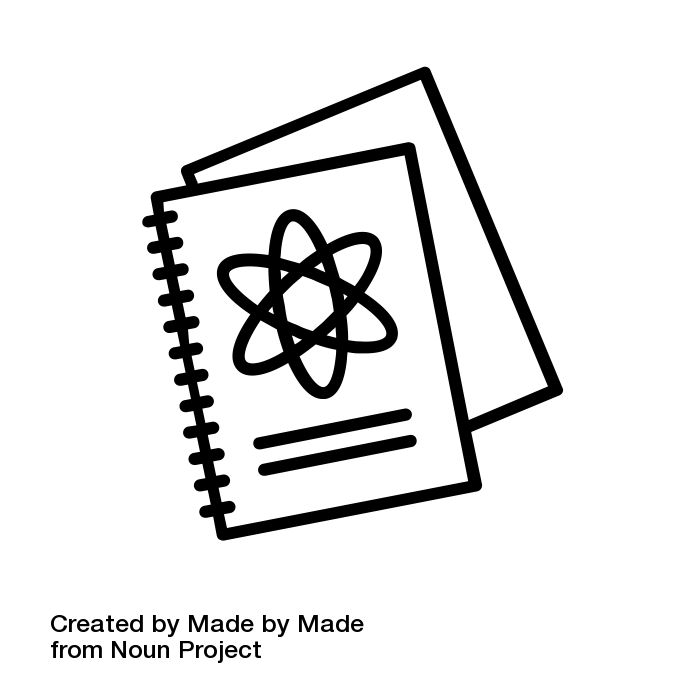 Licence d’exploitation
+
redevances associées
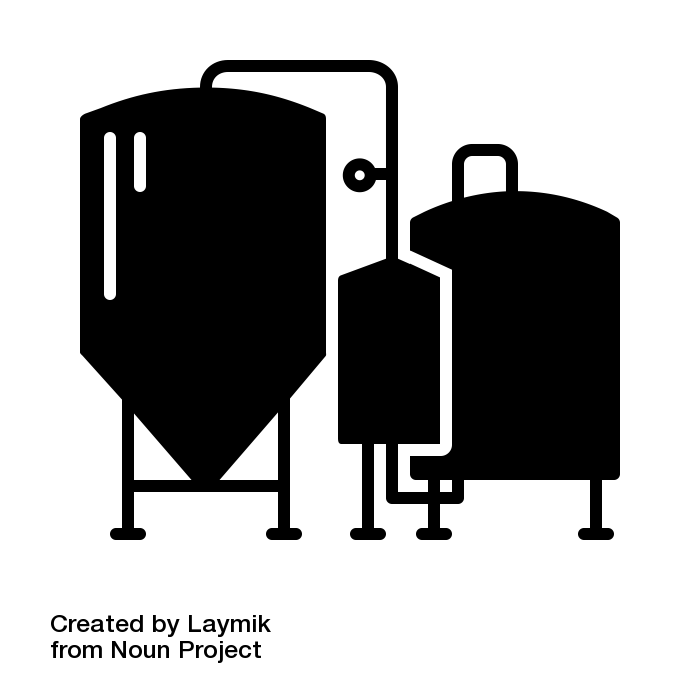 30/50k€
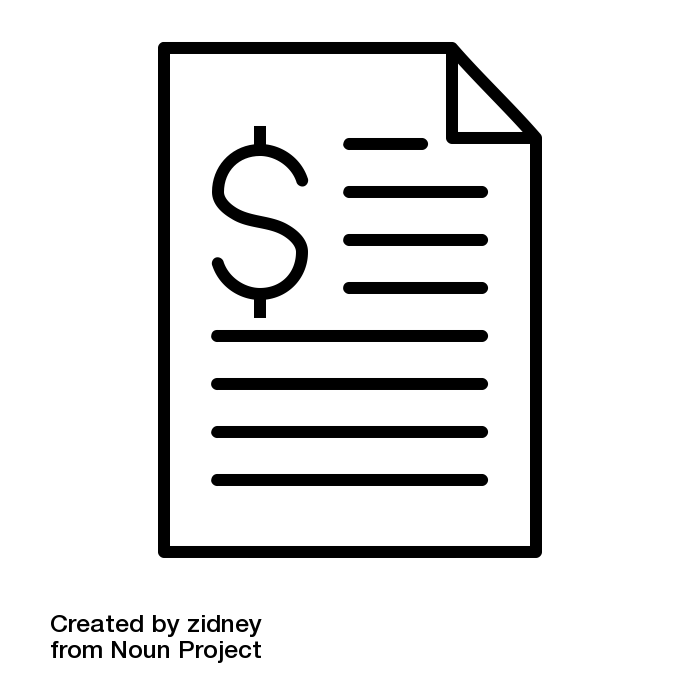 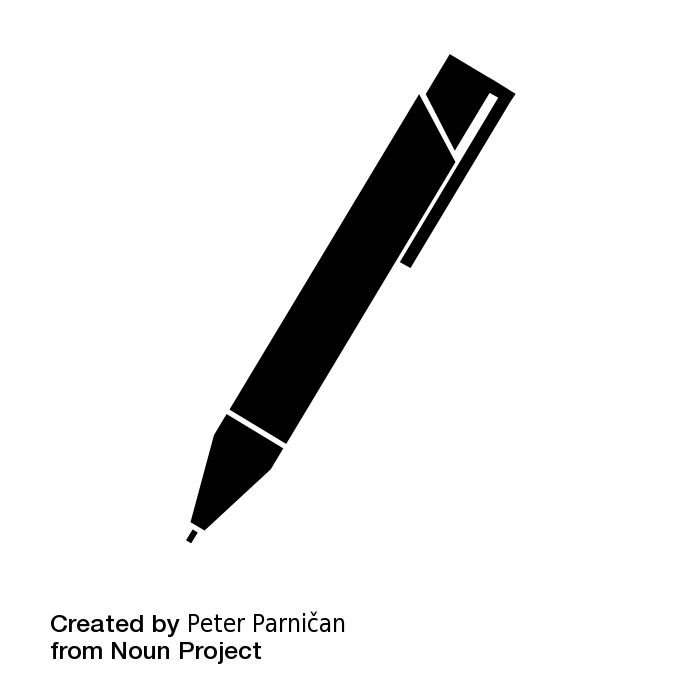 100/250k€
(calculées en partage 
de gains ou en royalties)
Produits d’appels  
6 mois à un an depuis la vente d’une étude à la vente d’une licence d’exploitation
Objectif : vendre une licence d’exploitation à un industriel avant qu’il ne rédige son DMF1
Notes: (1) Drug Master File
Juin 2018
Fauquet Innovation - Confidentiel
14
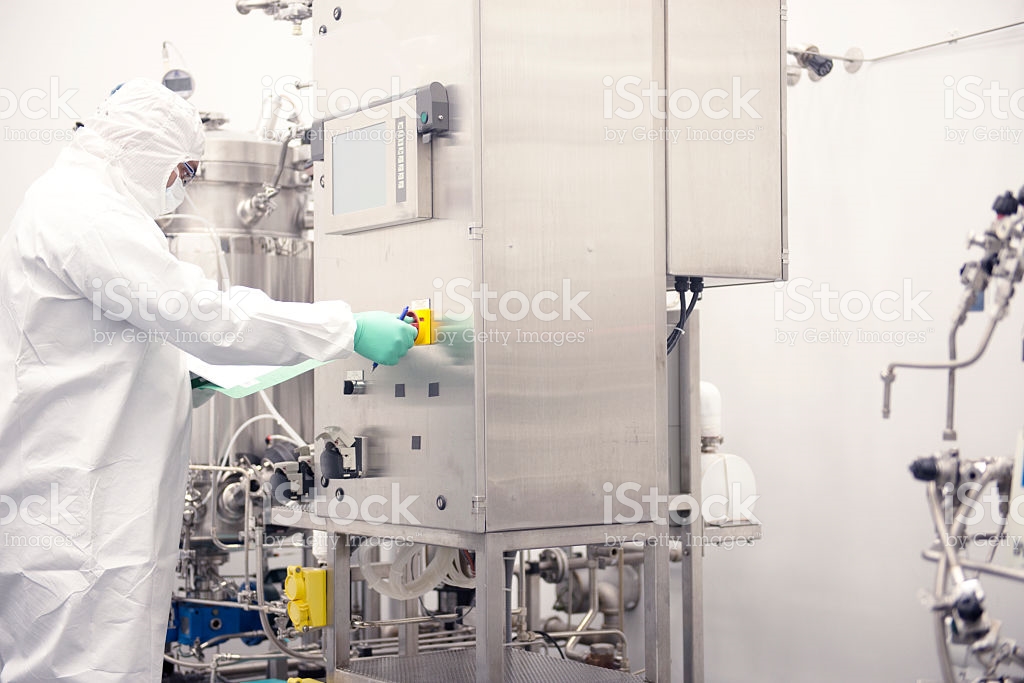 Fauquet Innovation, société de "smart industry" fondée en  2013, développe de nouveaux procédés de purification. La phase de commercialisation commence au Q4 2017.
Le brevet pour "procédé de séparation par chromatographie continue à haut débit" est déposé en novembre 2010 et publié en novembre 2011
Le procédé de purification de Nicolas Fauquet commence à être testé en laboratoires partenaires affiliés au CNRS
Nicolas Fauquet, docteur en pharmacie et ancien interne des hôpitaux de Paris en Pharmacie Industrielle et BioMédicale, fonde la société Fauquet Innovation et développe de nouveaux procédés de purification
Fauquet Innovation intègre l’accélérateur de startups WILCO
Fauquet Innovation est lauréat Île-de-France i-LAB, concours national des entreprises innovantes
Fauquet Innovation obtient le statut JEI (Jeune Entreprise Innovante) 
Fauquet Innovation obtient l’agrément Crédit Impôt Recherche
Les performances du procédé breveté                              ® ont été validées à l’échelle industrielle par la société YPSO Facto
Fauquet Innovation réalise une première mondiale en purifiant avec son procédé une molécule sans aucun solvant (Stévia) et vend son premier outil pilote 
Fauquet Innovation intègre le Pôle de compétitivité mondial Medicen
Lancement de la phase de commercialisation avec plusieurs contrats avec les leader français de l’industrie pharmaceutique
2011
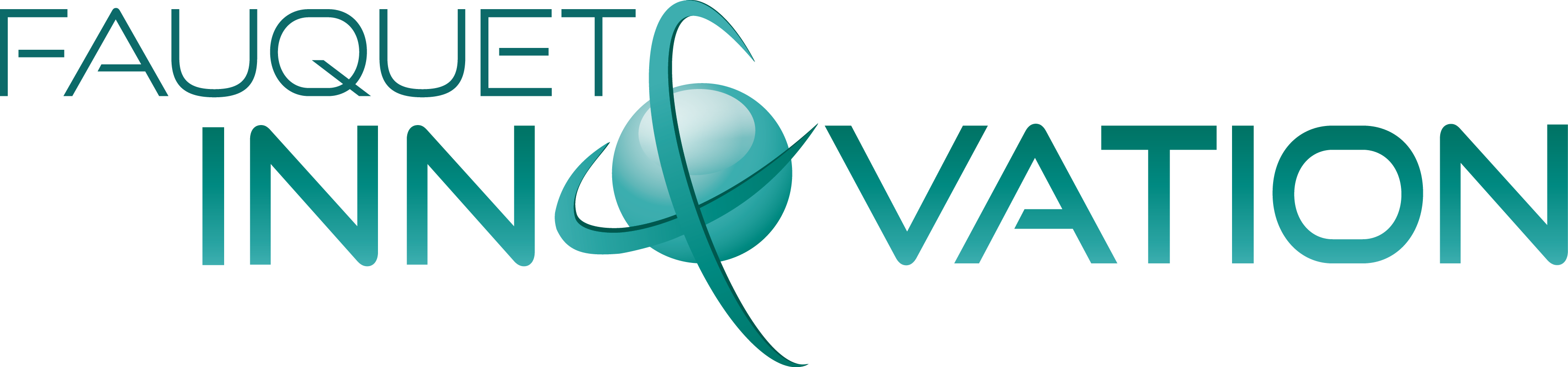 2013
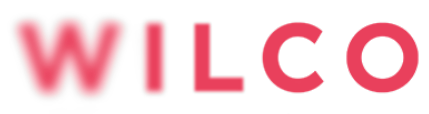 2014
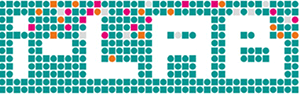 2015
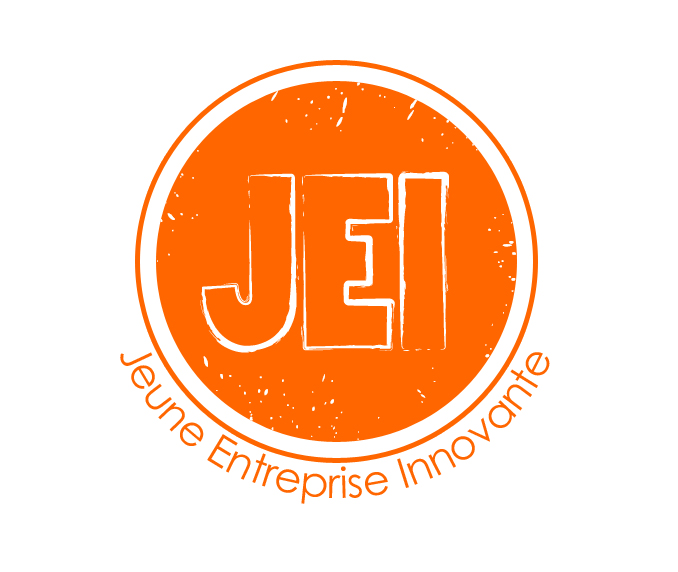 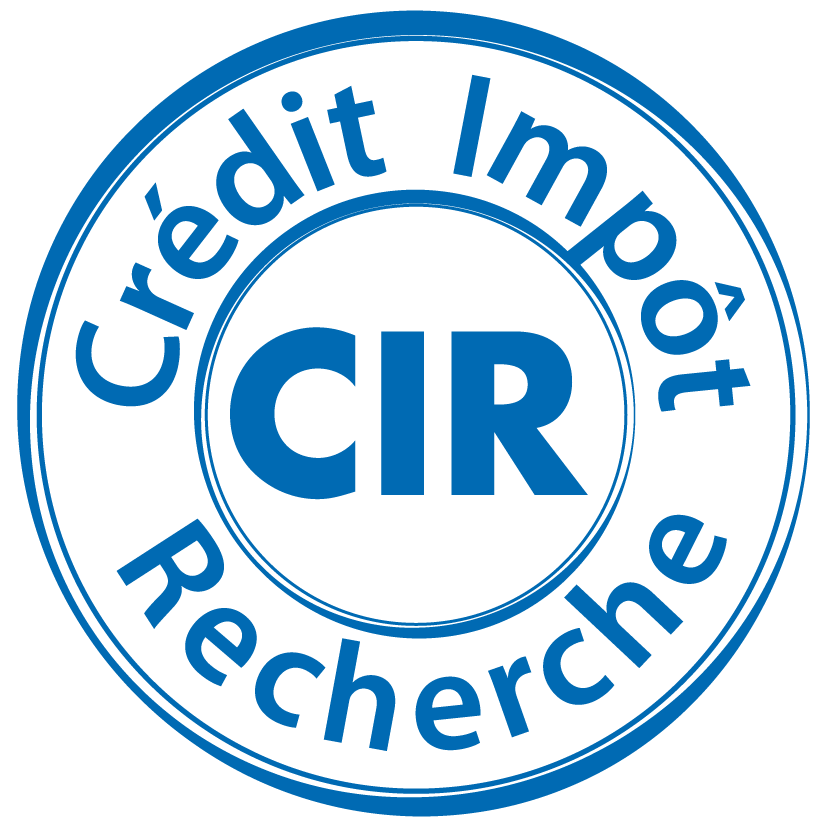 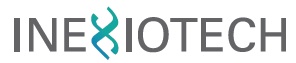 2016
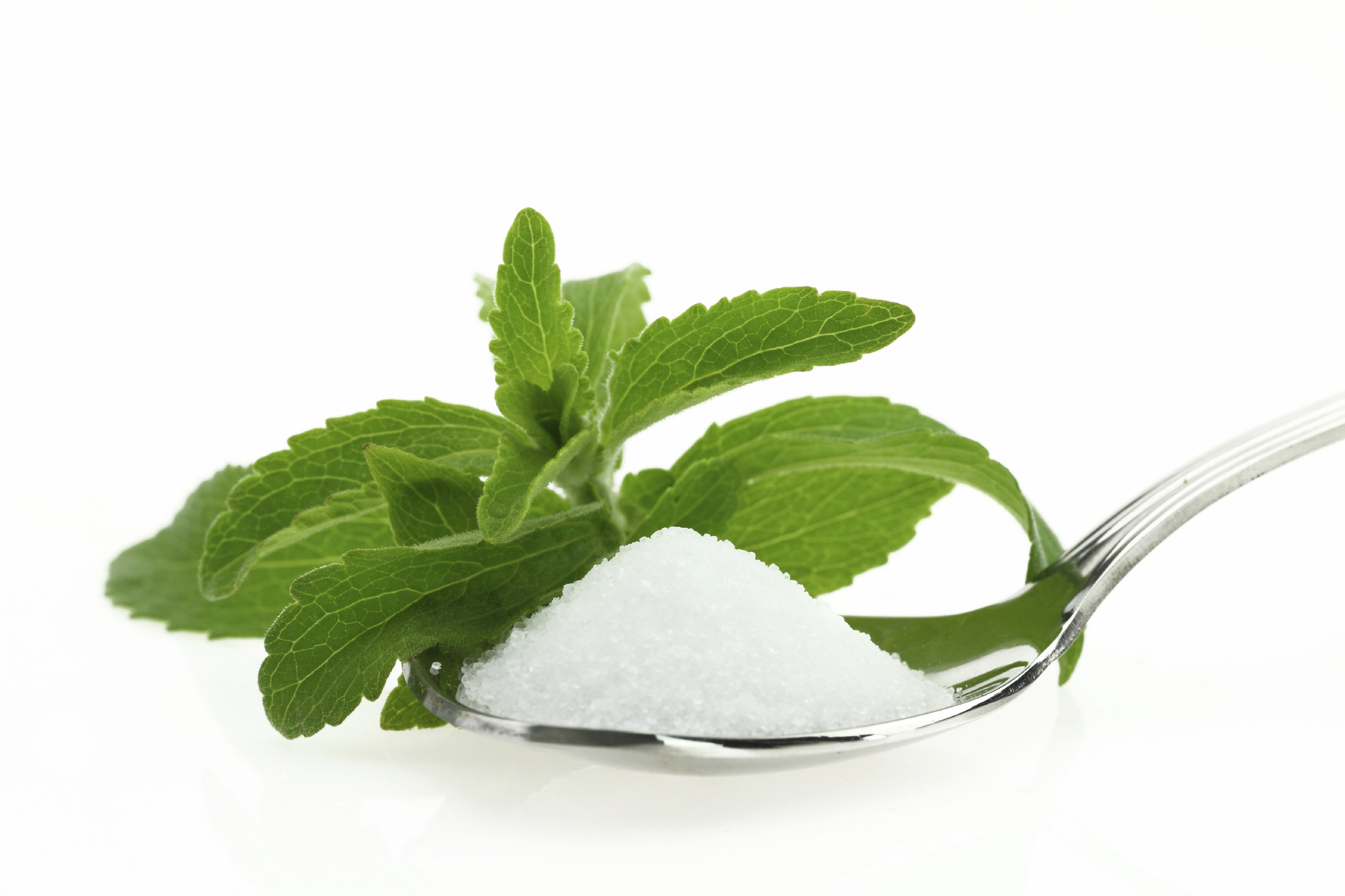 2017
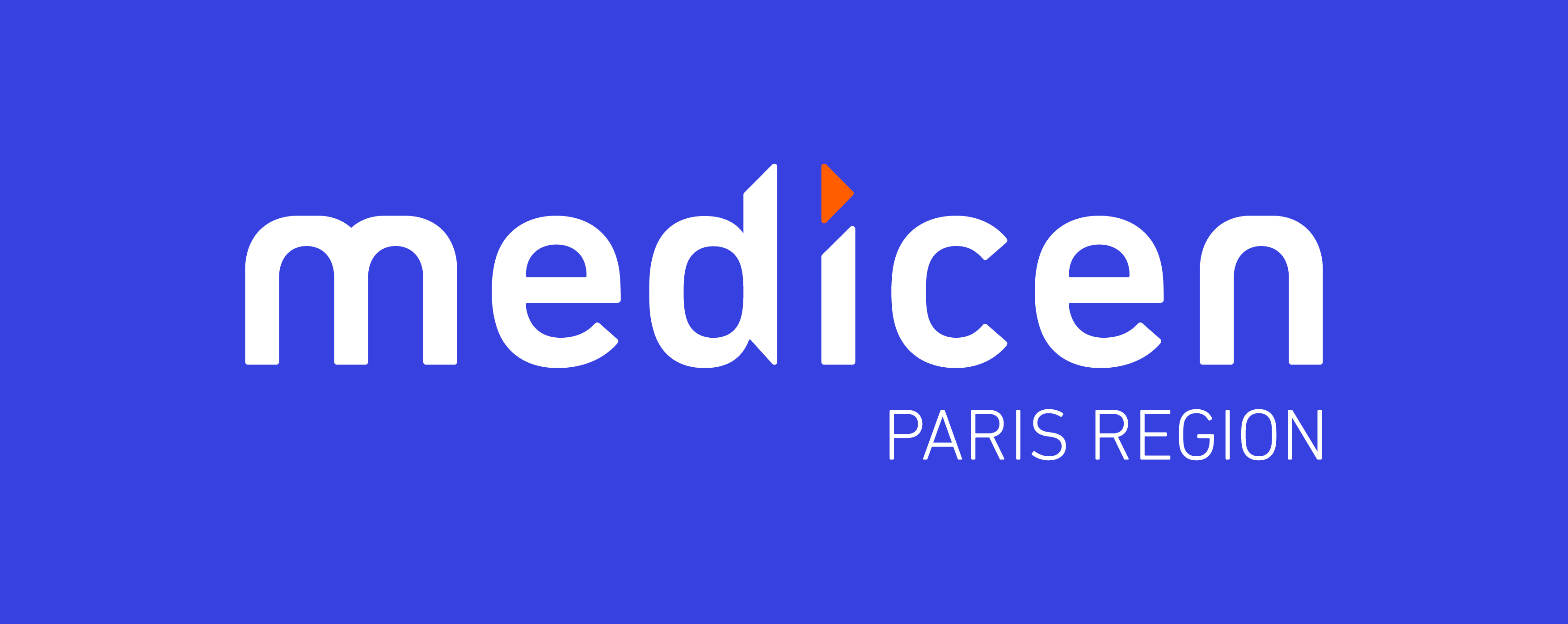 Juin 2018
Fauquet Innovation - Confidentiel
15